Ciele a očakávané výsledky projektuSLOVENSKÝ RAJ – Klaster cestovného ruchu NP Slovenský raj a TIC Dobšinská ľadová jaskyňa
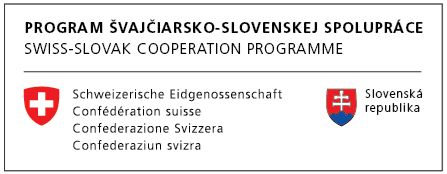 Mgr. Jana Matejzelová, Hotel Čingov, 31.1.2013
[Speaker Notes: Milí hostia, 
moje meno je Jana Matejzelová a som projektovým manažérom projektu. Teším sa, že ste prišli v tak hojnom počte...
Na projekte Obce Stratená a jej partnerov pracujem od októbra 2012. Pri príležitosti konania tejto úvodnej konferencie, ktorá je tiež jednou z aktivít tohto projektu, som si pre Vás pripravila niekoľko zaujímavých informácií.
 
Konečným prijímateľom projektu je Obec Stratená, ktorá projekt iniciovala, pripravila, podala a neváhala tak požiadať o grantovú podporu odvážnej myšlienky. Jej partnermi sú:  Združenie obcí Mikroregión Slovenský raj – sever, Mesto Dobšiná a Sieť Švajčiarskych národných parkov a ako ste už mohli vidieť a počuť, tento švajčiarsko-slovenský projekt je podporovaný prostredníctvom programu švajčiarsko-slovenskej spolupráce v rámci rozšírenej Európskej únie.]
Stručné informácie o projekte v číslach:
Počet partnerov projektu: 3
Počet aktivít projektu: 6
Celkový rozpočet projektu: 1 126 819€
Aktuálny počet pracovníkov v projekte: 9
Plánovaný počet pracovníkov v projekte: 16
Počet mesiacov na realizáciu projektu: 30
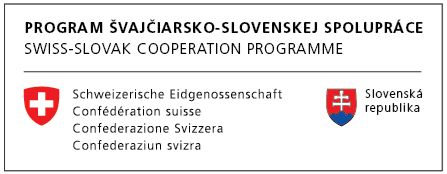 Tento Švajčiarsko-Slovenský projekt je podporovaný prostredníctvom Programu švajčiarsko-slovenskej spolupráce v rámci rozšírenej Európskej únie. 

A Swiss-Slovak project supported by the Swiss Contribution to the enlarged European Union.

www.swiss-contribution.sk
[Speaker Notes: Celková suma schválených oprávnených výdavkov projektu je 1 126 000€, je 100% krytý z nenávratného finančného príspevku a delí na 6 hlavných aktivít: 
Aktivita Spracovanie odborných dokumentácií, bola ukončená ešte pred schválením konečného návrhu projektu, v roku 2011
Projekt pokračuje aktivitami:
Založenie klastra turizmu Národného parku Slovenský raj a spracovanie strategických dokumentov
Vzdelávacie aktivity
Marketingové aktivity a rezervačný systém
Obnovené turistické značenie, úprava priestranstiev turistických areálov
Založenie Turistického informačného centra v Dobšinskej Ľadovej Jaskyni.
Každý z partnerov projektu je čiastočne, alebo úplne zodpovedný za zabezpečenie realizácie konkrétnych aktivít. 
Na projekte momentálne pracuje 9, plánovaných je však až 16 spolupracovníkov.
Projekt je naplánovaný na 30 mesiacov, pričom obdobie jeho realizácie je od konca februára 2012 do júla 2014.]
Očakávané ciele a výsledky projektu
Založenie združenia cestovného ruchu Slovenský raj
Vypracovanie Stratégie a akčného plánu trvaloudržateľného rozvoja a Expertízny manuál v oblasti destinačného manažmentu
Vytvorenie webstránky, značky a loga združenia, marketingových a propagačných materiálov
Rezervačný systém vrátane karty zliav
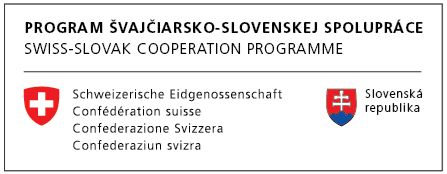 Tento Švajčiarsko-Slovenský projekt je podporovaný prostredníctvom Programu švajčiarsko-slovenskej spolupráce v rámci rozšírenej Európskej únie. 

A Swiss-Slovak project supported by the Swiss Contribution to the enlarged European Union.

www.swiss-contribution.sk
[Speaker Notes: Medzi očakávané výsledky projektu patrí najmä:
Založenie združenia cestovného ruchu Slovenský raj, a jeho registrovanie v zmysle zákona o podpore cestovného ruchu do roku 2013
Vypracovanie Stratégie a akčného plánu trvaloudržateľného rozvoja a Expertízny manuál v oblasti destinačného manažmentu do r. 2014
Vytvorenie webstránky, značky a loga združenia, marketingových a propagačných materiálov do r. 2013
Rezervačný systém vrátane karty zliav v r. 2013]
Očakávané ciele a výsledky projektu
65 školení pre 1440 účastníkov
uvedenie do prevádzky TIC Stratená – Dobšinská Ľadová Jaskyňa
obnova značenia 300 km značených turistických trás, stupačiek, rebríkov a lávok
zahájenie rekonštrukcie/výstavby 5 nástupných centier Slovenského raja
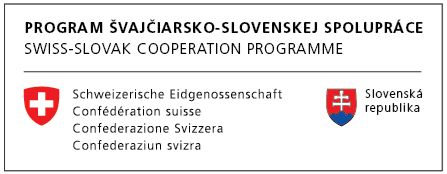 Tento Švajčiarsko-Slovenský projekt je podporovaný prostredníctvom Programu švajčiarsko-slovenskej spolupráce v rámci rozšírenej Európskej únie. 

A Swiss-Slovak project supported by the Swiss Contribution to the enlarged European Union.

www.swiss-contribution.sk
[Speaker Notes: 12 druhov vzdelávacích aktivít, spolu až 65 školení pre celkový počet 1440 účastníkov v oblastiach destinačného manažmentu, plánovania, marketingu, zapojenia rómskeho obyvateľstva, ochrany životného prostredia, služieb v cestovnom ruchu, environmentálnej výchovy pre školy, v oblasti územného plánovania socioekonomického rozvoja a NATURA, taktiež školenia pre podnikateľov, sprievodcov národného parku Slovenský raj a pre pracovníkov TIC.
Uvedenie Turistického informačného centra v Dobšinskej Ľadovej Jaskyni do prevádzky
Obnova značenia na viac ako 300 kilometroch značených turistických trás, a cyklotrás – zahŕňa aj rekonštrukcie stupačiek, rebríkov a lávok
Zahájenie rekonštrukcie/výstavby 5 nástupných centier Slovenského raja – akýchsi vstupných brán, a zatraktívnenie vybraných turistických lokalít národného parku osadením lavičiek, smetných košov, posiedok, či ohnísk]
Celkové ciele projektu
Zvýšenie počtu obyvateľov miest a obcí subregiónu NP Slovenský raj zapojených do aktivít cestovného ruchu v roku 2015
24 vytvorených nových pracovných miest v roku 2015
Zvýšenie počtu návštevníkov Slovenského raja v roku 2015 oproti roku 2010 o 10 000 ročne
Príjem z cestovného ruchu v destinácii v roku 2015 oproti roku 2010 zvýšený o 5%
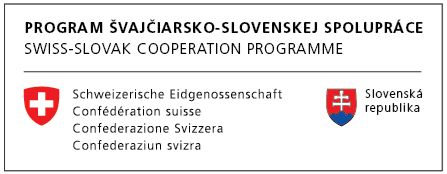 Tento Švajčiarsko-Slovenský projekt je podporovaný prostredníctvom Programu švajčiarsko-slovenskej spolupráce v rámci rozšírenej Európskej únie. 

A Swiss-Slovak project supported by the Swiss Contribution to the enlarged European Union.

www.swiss-contribution.sk
[Speaker Notes: Zvýšenie počtu obyvateľov subregiónu národného parku zapojených do cestovného ruchu
Vytvorenie ďalších pracovných miest aj po ukončení realizácie projektu
Zvýšenie počtu návštevníkov o 10 000 ročne
Zvýšenie príjmu z cestovného ruchu v destinácii v roku 2015 o 5%]
Účel projektu
Vznik minimálne 5 nových produktov cestovného ruchu do roku 2015
10 nových poskytovateľov služieb cestovného ruchu v subregióne do roku 2015
Zvýšenie spokojnosti návštevníkov lokality so zvýšenou kvalitou poskytovaných služieb
Nárast počtu formálne a neformálne spolupracujúcich členov OOCR v roku 2015 na 60
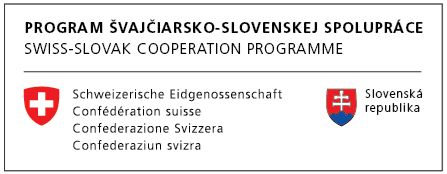 Tento Švajčiarsko-Slovenský projekt je podporovaný prostredníctvom Programu švajčiarsko-slovenskej spolupráce v rámci rozšírenej Európskej únie. 

A Swiss-Slovak project supported by the Swiss Contribution to the enlarged European Union.

www.swiss-contribution.sk
[Speaker Notes: Hlavný účel projektu je nasledovný:
do roku 2015 má vzniknúť minimálne 5 nových produktov cestovného ruchu
Pribudnúť má minimálne 10 nových poskytovateľov služieb cestovného ruchu v subregióne do roku 2015
Mali by sme dosiahnuť zvýšenie spokojnosti návštevníkov lokality so zvýšenou kvalitou poskytovaných služieb
počet formálne a neformálne spolupracujúcich členov OOCR do roku 2015 by mal narásť na minimálne 60 členov]
Uskutočnené aktivity v roku 2012
prípravné pracovné stretnutia, zhromažďovanie podkladov a založenie OOCR Slovenský raj, jej úspešná registrácia na príslušnom ministerstve
výberové konania na obsadenie pracovných pozícií: expert na VO (03/2012; 12/2012), manažér klastra (07/2012), účtovník klastra (08/2012)
zahájenie prípravy návrhu obsahu, plánu a osnovy školení k 05/2012 a následný proces overovania a dopracovania, príprava podkladov pre VO na túto aktivitu
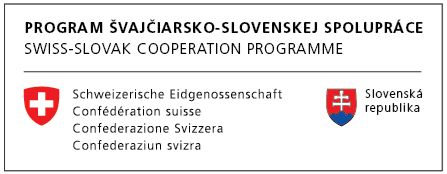 Tento Švajčiarsko-Slovenský projekt je podporovaný prostredníctvom Programu švajčiarsko-slovenskej spolupráce v rámci rozšírenej Európskej únie. 

A Swiss-Slovak project supported by the Swiss Contribution to the enlarged European Union.

www.swiss-contribution.sk
[Speaker Notes: Počas roka 2012 prijímateľ začal pracovať na aktivitách projektu a dosiahol ich čiastkové, alebo celkové plnenie.
V rámci aktivity: Založenie Klastra turizmu NP Slovenský raj a spracovanie strategických dokumentov prebehli pracovné stretnutia a rokovania subjektov k založeniu združenia cestovného ruchu, jej založenie v októbri 2012 a úspešné ukončenie procesu registrácie na ministerstve v decembri 2012.
Pre zabezpečenie realizácie projektu sa uskutočnilo výberové konanie na obsadenie pozícií Expert na verejné obstarávanie, manažér klastra, účtovník klastra.
V rámci vzdelávacích aktivít
V nadväznosti na rozhodnutie pri schvaľovaní konečného návrhu projektu prijímateľ zahájil prípravu návrhu obsahu, plánu a osnovy školení, ako aj vypracovanie podkladov pre vyhlásenie verejného obstarávania, pričom tieto činnosti stále prebiehajú]
Uskutočnené aktivity v roku 2012
stretnutia zainteresovaných strán vo veci prípravy marketingových aktivít a rezervačného systému, príprava podkladov pre proces VO
príprava a spracovanie dokumentácie pre VO na dodávateľa na Obnovu turistického značenia a úpravu priestranstiev turistických areálov, jej zaslanie na overenie
spracovanie dokumentácie, jej overenie a vyhlásenie VO na predmet zákazky Výstavba/rekonštrukcia objektu TIC, otváranie obálok s ponukami
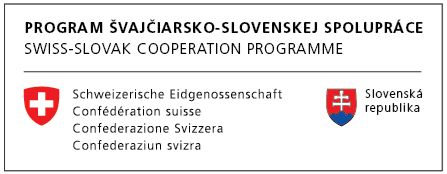 Tento Švajčiarsko-Slovenský projekt je podporovaný prostredníctvom Programu švajčiarsko-slovenskej spolupráce v rámci rozšírenej Európskej únie. 

A Swiss-Slovak project supported by the Swiss Contribution to the enlarged European Union.

www.swiss-contribution.sk
[Speaker Notes: Pri aktivite Marketingové aktivity a rezervačný systém 
Sa  uskutočnilo  stretnutie konečného prijímateľa, partnerov projektu a prizvaných hostí vo veci prípravy marketingových aktivít a rezervačného systému dňa 6.6.2012; KP zahájil spracovanie dokumentácie pre verejné obstarávanie na výber dodávateľa služieb, túto dokumentáciu na jeseň odoslal, avšak po jej overení je potrebné dopracovanie podkladov, ktoré stále prebieha.
Pri aktivite Obnovené turistické značenie, úprava priestranstiev turistických areálov
Prijímateľ zahájil prípravu a spracovanie dokumentácie pre VO na dodávateľa služieb a prác na Obnovu turistického značenia a úpravu priestranstiev turistických areálov, jej dopracovanie po overení stále prebieha.
Čo sa týka Založenia TIC
KP spracoval dokumentáciu pre verejné obstarávanie na výber dodávateľa stavebných prác, predložil a dopracoval dokumentáciu a vyhlásil VO v 10/2012 jeho uverejnením na portáli úradu pre verejné obstarávanie. Otváranie obálok s ponukami sa konalo 14.12.2012, proces stále prebieha a pokračuje elektronickou aukciou.]
Uskutočnené aktivity v roku 2012
Štatút riadiaceho výboru a Rokovací poriadok schválené a ukončená nominácia členov riadiaceho výboru
výberové konania a uzatvorenia zmlúv: účtovník projektu (03/2012), administratívny asistent projektu (03/2012; 10/2012), manažment projektu (05/2012; 10/2012)
prvé zasadnutie riadiaceho výboru v Stratenej 5.11.2012.
propagácia projektu – konferencie Košice (02/2012), Bratislava (06/2012) miestne a regionálne periodiká, web
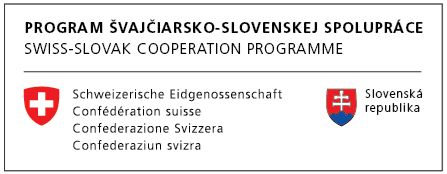 Tento Švajčiarsko-Slovenský projekt je podporovaný prostredníctvom Programu švajčiarsko-slovenskej spolupráce v rámci rozšírenej Európskej únie. 

A Swiss-Slovak project supported by the Swiss Contribution to the enlarged European Union.

www.swiss-contribution.sk
[Speaker Notes: V rámci riadenia projektu boli Štatút riadiaceho výboru a Rokovací poriadok schválené NKB a nominácia členov RV ukončená v 06/2012.
Pre zabezpečenie riadenia projektu sa uskutočnili výberové konania a uzatvorenia zmlúv na pozície:
Účtovník projektu (03/2012).
Administratívny asistent projektu (03/2012 a opätovne 10/2012);
Manažment projektu (05/2012 a opätovne 10/2012)
V Stratenej sa uskutočnilo prvé zasadnutie riadiaceho výboru dňa 5.11.2012.
 
Čo sa týka aktivít súvisiacich s publicitou projektu: 
V súvislosti s informačnými aktivitami ŠFM v rámci konferencií v Košiciach (26.02.2012) a Bratislave (14.06.2012) zabezpečil KP prezentácie projektu. Uverejnil články v miestnych a regionálnych periodikách a zabezpečil informovanie verejnosti prostredníctvom svojej webovej stránky.]
Aktivity plánované na rok 2013
riadenie projektu
činnosť  OOCR Slovenský raj
výberové konania
Expertízny manuál v oblasti destinačného manažmentu a Stratégia a akčný plán trvaloudržateľného rozvoja
úvodná odborná konferencia
školenia
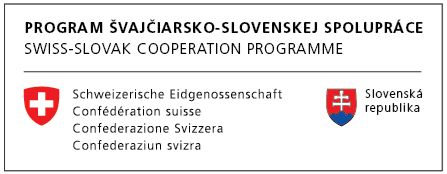 Tento Švajčiarsko-Slovenský projekt je podporovaný prostredníctvom Programu švajčiarsko-slovenskej spolupráce v rámci rozšírenej Európskej únie. 

A Swiss-Slovak project supported by the Swiss Contribution to the enlarged European Union.

www.swiss-contribution.sk
[Speaker Notes: Na záver vám ešte priblížim hlavné méty prijímateľa pre rok 2013:
Okrem zabezpečenia plynulého chodu projektu prostredníctvom projektového tímu
Novozaložený klaster – OOCR Slovenský raj začne naplno vykonávať stanovené úlohy - najmä marketingové a PR aktivity, zjednotenie členov OOCR Slovenský raj a ďalšie v zmysle cieľov projektu. 
Budú zahájené výberové konania na obsadenie pozícií slovenských a švajčiarskych expertov a na členov poradného orgánu klastra. 
Zahájené budú práce na vypracovaní Expertízneho manuálu v oblasti destinačného manažmentu, a na Stratégii a Akčnom pláne trvaloudržateľného rozvoja 
Po ukončení procesu overovania osnovy školení zo strany NKB, KP zabezpečí ich zapracovanie do súťažných podkladov a zaháji proces vyhlásenia VO na dodávateľa služby. Realizácia školení bude prebiehať ihneď po ukončení VO a uzatvorení zmluvy s dodávateľom]
Aktivity plánované na rok 2013
aktivity: Tvorba značky, 3D webstránka a Rezervačný systém 
Publicita (propagácia)
zahájenie prác na obnove turistického značenia a revitalizácie  vybraných turistických lokalít
zahájenie výstavby/rekonštrukcie objektu TIC Dobšinská Ľadová Jaskyňa
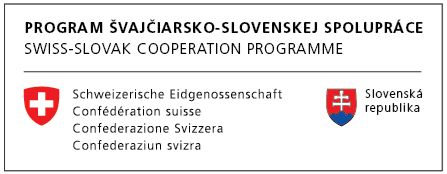 Tento Švajčiarsko-Slovenský projekt je podporovaný prostredníctvom Programu švajčiarsko-slovenskej spolupráce v rámci rozšírenej Európskej únie. 

A Swiss-Slovak project supported by the Swiss Contribution to the enlarged European Union.

www.swiss-contribution.sk
[Speaker Notes: Prijímateľ zaháji práce na čiastkovej aktivite Tvorba značky a v nadväznosti na ňu 3D webstránky a Rezervačného systému. 
Po ukončení procesu Ex-ante overenia súťažných podkladov zo strany NKB, KP vyhlási VO na dodávateľa služby pre predmet „Publicita (propagácia)“ v rámci ktorej je naplánovaná realizácia čiastkových aktivít (napr. Dobšiná propagačná publikácia, Interiérové výstavné panely do TIC Podlesok, Návrh a spracovanie prezentačného výstavného stánku)  bude prebiehať po ukončení VO a uzatvorení zmluvy s dodávateľom.
Po ukončení procesu Ex-ante overenia súťažných podkladov zo strany NKB, KP ihneď vyhlási VO a po jeho ukončení budú zahájené práce na čiastkovej aktivite Osadenie lavičiek, smetných košov, posiedok, ohnísk vo vybraných turistických lokalitách NP; 
zaháji sa Rekonštrukcia technických zariadení; Zaháji sa obnova turistického značenia jestvujúcich turistických peších trás a cyklotrás aj na základe ponúknutej spolupráce s Košickým samosprávnym krajom.
Po ukončení procesu VO a uzatvorení zmluvy s dodávateľom služby, KP ihneď s nástupom vhodných poveternostných podmienok zaháji práce na výstavbe a rekonštrukcii budovy TIC, vypracuje podklady pre zahájenie VO na Drobný dlhodobý hmotný majetok a interiérové zariadenie a Zabezpečí činnosť odborného dozora stavby.]
Ďakujem za pozornosť
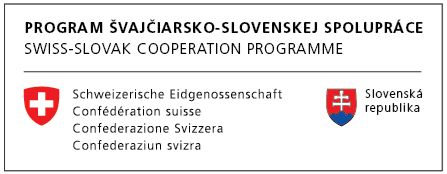 Tento Švajčiarsko-Slovenský projekt je podporovaný prostredníctvom Programu švajčiarsko-slovenskej spolupráce v rámci rozšírenej Európskej únie. 

A Swiss-Slovak project supported by the Swiss Contribution to the enlarged European Union.

www.swiss-contribution.sk
[Speaker Notes: Verím, že táto prezentácia prispela k obohateniu vašich poznatkov o realizovanom projekte. 
V prípade akýchkoľvek otázok sa môžete obrátiť na manažérku klastra, slečnu Skokanovú, alebo mňa. 
Ďakujem vám veľmi pekne za pozornosť!]